Welcome
-DAIDS Applied Research Training-
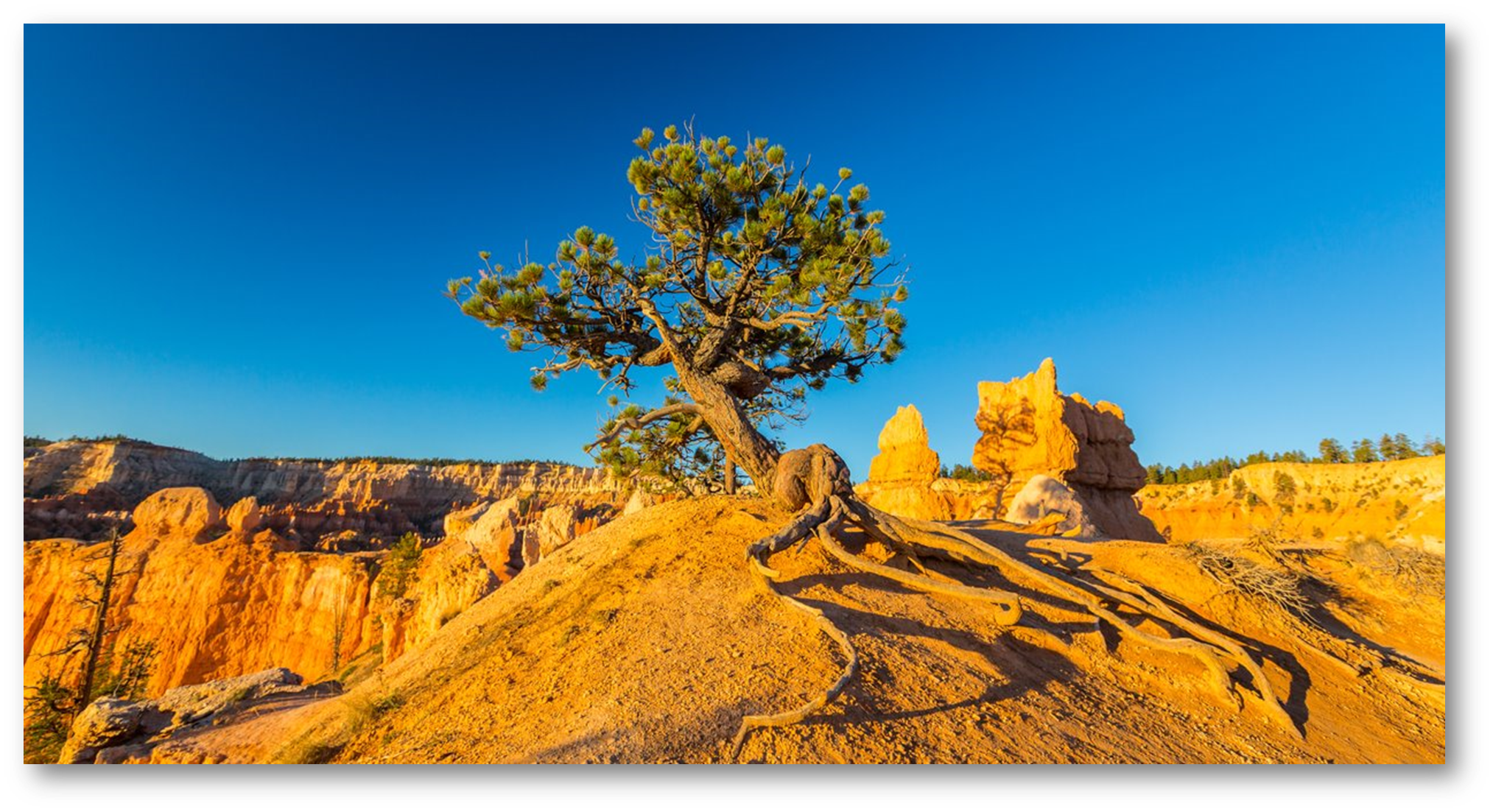 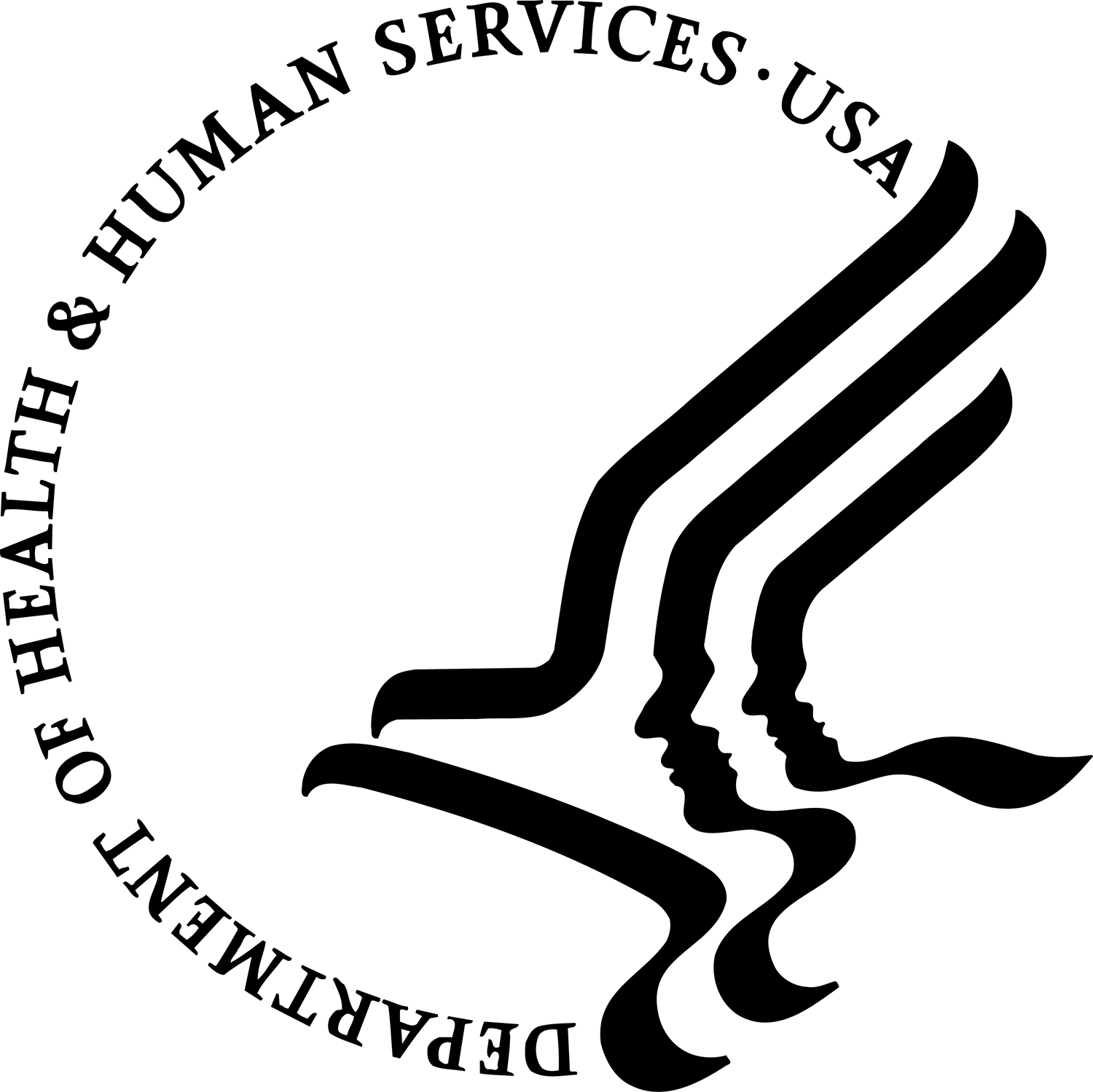 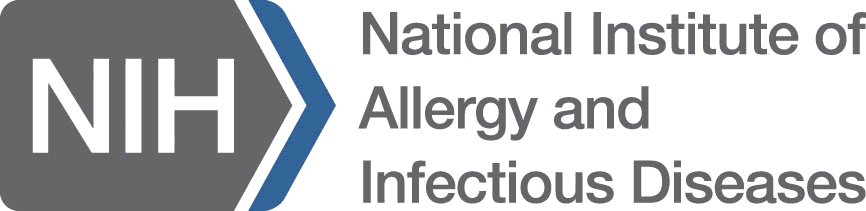 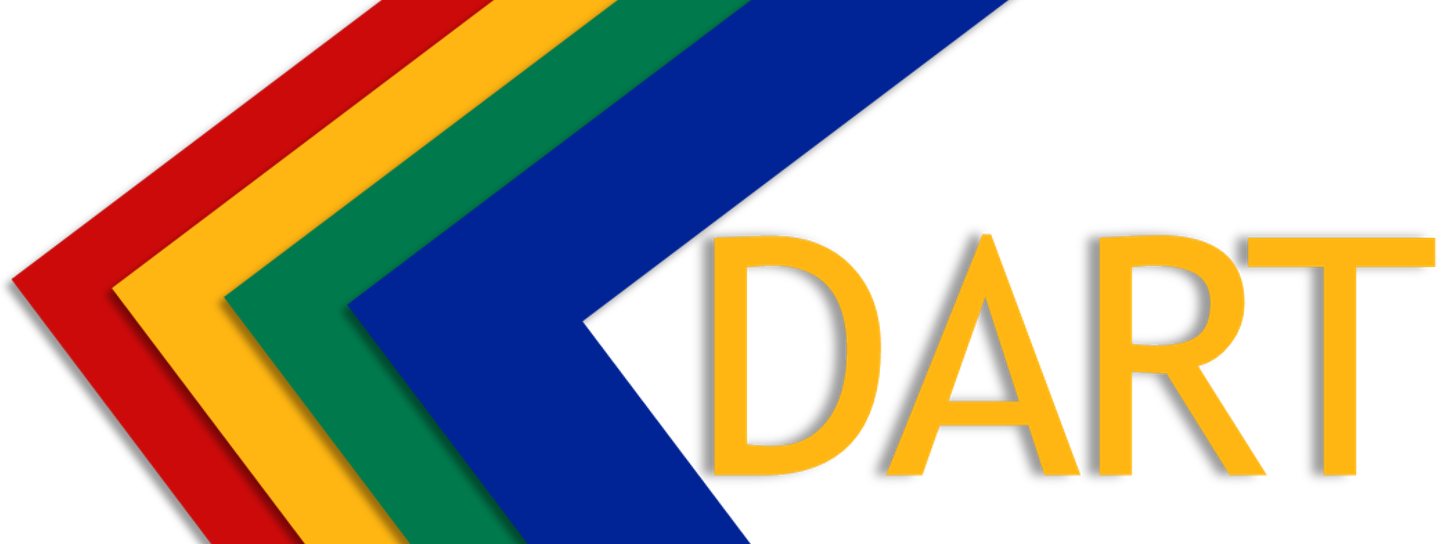 The views expressed in written conference materials or publications and by speakers and moderators at HHS-sponsored conferences do not necessarily reflect the official policies of the Department of Health and Human Services (HHS), nor does mention of trade names, commercial practices, or organizations imply endorsement by the U.S. Government.
Regulatory Updates
- A Road Map-
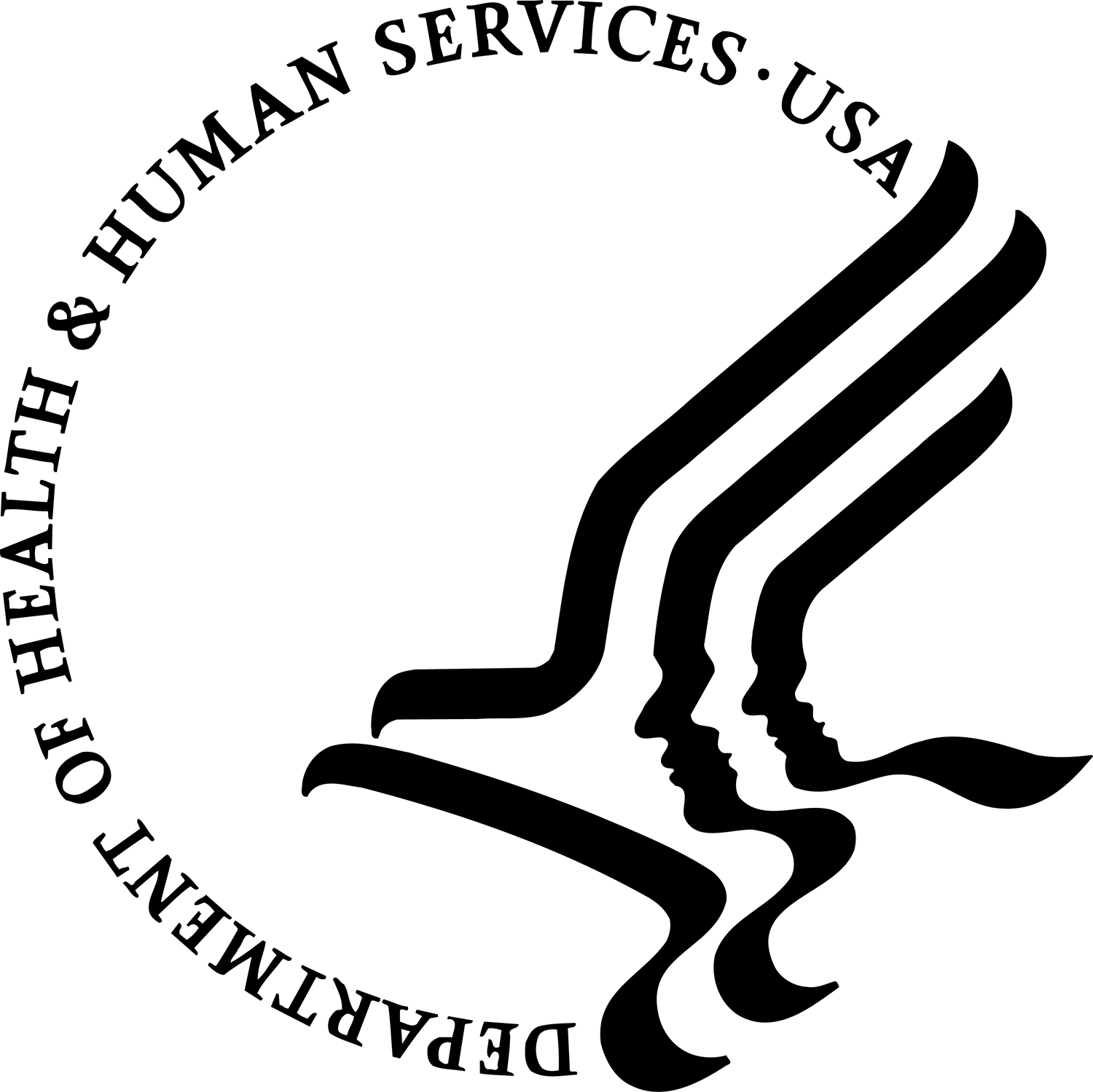 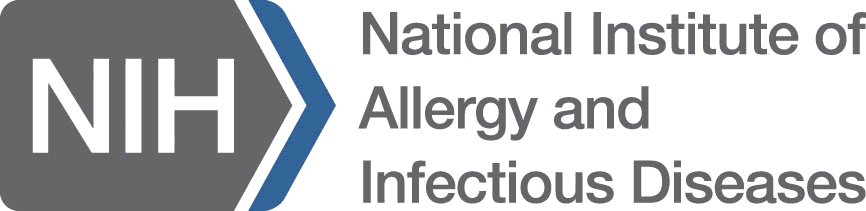 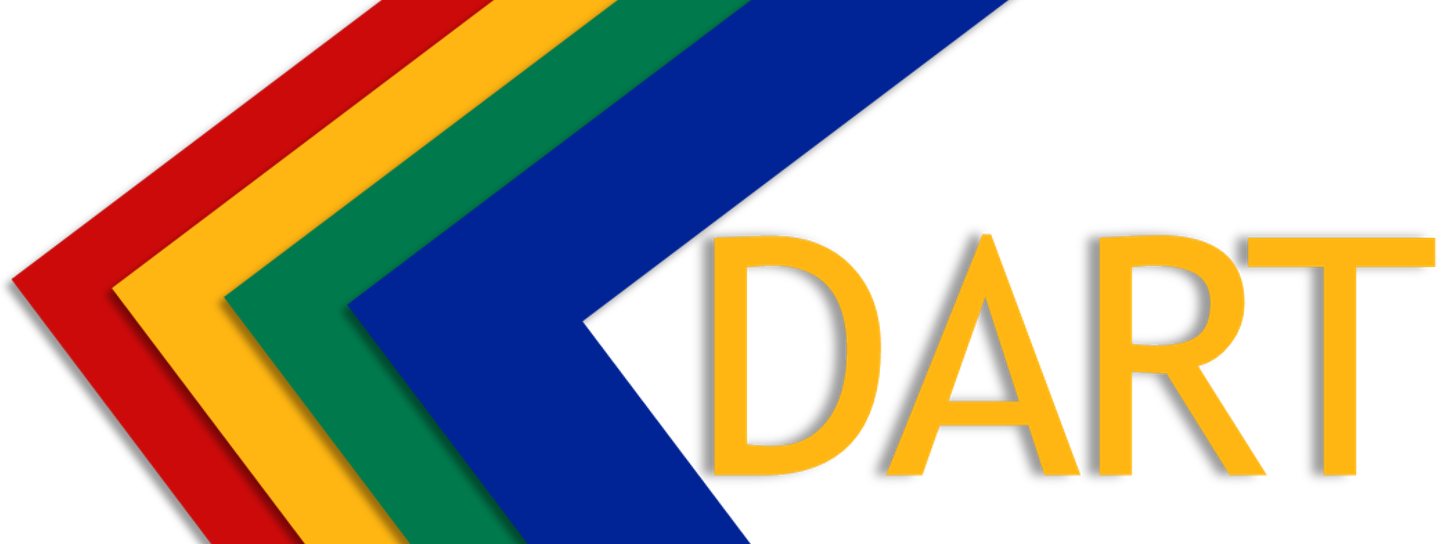 The views expressed in written conference materials or publications and by speakers and moderators at HHS-sponsored conferences do not necessarily reflect the official policies of the Department of Health and Human Services (HHS), nor does mention of trade names, commercial practices, or organizations imply endorsement by the U.S. Government.
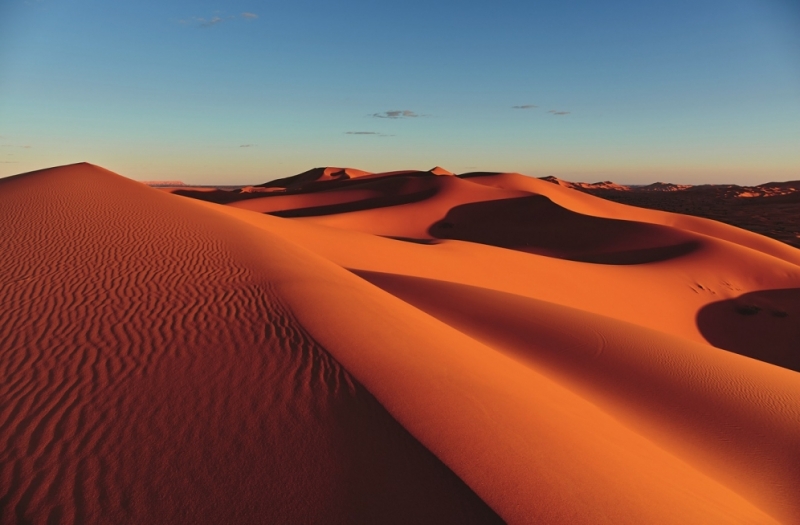 IRB/IEC
Regulatory Authorities
SOPs/Policies
Country Regulatory Bodies
Division of AIDS (DAIDS)
3
[Speaker Notes: -These are the major areas where we may encounter challenges in keeping up with the changing regulatory landscape
-several layer of regulation for sites to consider and report to!!]
Regulatory Authorities
4
[Speaker Notes: Audience to share challenges related to reg authorities

Power to regulate
Includes authorities that review submitted clinical data and those that conduct inspections
These bodies are sometimes referred to as competent authorities 

Challenges can include, e.g.:
Do you know who the different authorities are you need to submit to
What to submit and how (electronic/paper and how many copies of entire submission package/certain documents etc submitted to which authority)
The submission timelines/dates
In what order to submit (simultaneously/parallel, 1st to DAIDs then to your country specific or vica versa) 
Review and response timelines]
Independent Ethics 
Committee (IEC)
Institutional Review Board  (IRB)
Research Ethics Committee (REC)
5
[Speaker Notes: Audience to share out challenges related to IRB/IEC and keeping up with submissions, timelines, etc

Difference between these 2 is that the IRB is linked to e.g. teaching/academic hospital
Country specific GCP guidelines might even have a slightly different version of the definition, but in general they are all similar
An independent body (a review board or a committee, institutional, regional, national, or   supranational), constituted of medical professionals and non-medical members.
Responsibilities 
ensure the protection of the rights, safety and well-being of human subjects involved in a trial. 
and to provide public assurance of that protection, 
reviewing and approving/providing favorable opinion on, the trial protocol, the suitability of the investigator(s), facilities, and the methods and material to be used in obtaining and documenting informed consent of the trial subjects.

An independent body constituted of medical, scientific, and non-scientific members, whose
responsibility is to ensure the protection of the rights, safety and well-being of human subjects
involved in a trial by, among other things, reviewing, approving, and providing continuing
review of trial protocol and amendments and of the methods and material to be used in obtaining and documenting informed consent of the trial subjects.

Challenges can include, e.g.:
Which and how many IRBs/IECs/RECs does your site need to submit to
What are the submission timelines/dates
IRB/IEC/REC wants to see approval by RA first before giving favourable opinion/approval
Not all documents submitted are listed in the approval letter when you receive it
Is annual re-approval required
if so when/how long upfront do you submit for re-approval (taking into consideration that the review and approval timelines might be lengthy). Will your site be conducting studies without timely re-approval, what are the consequences…]
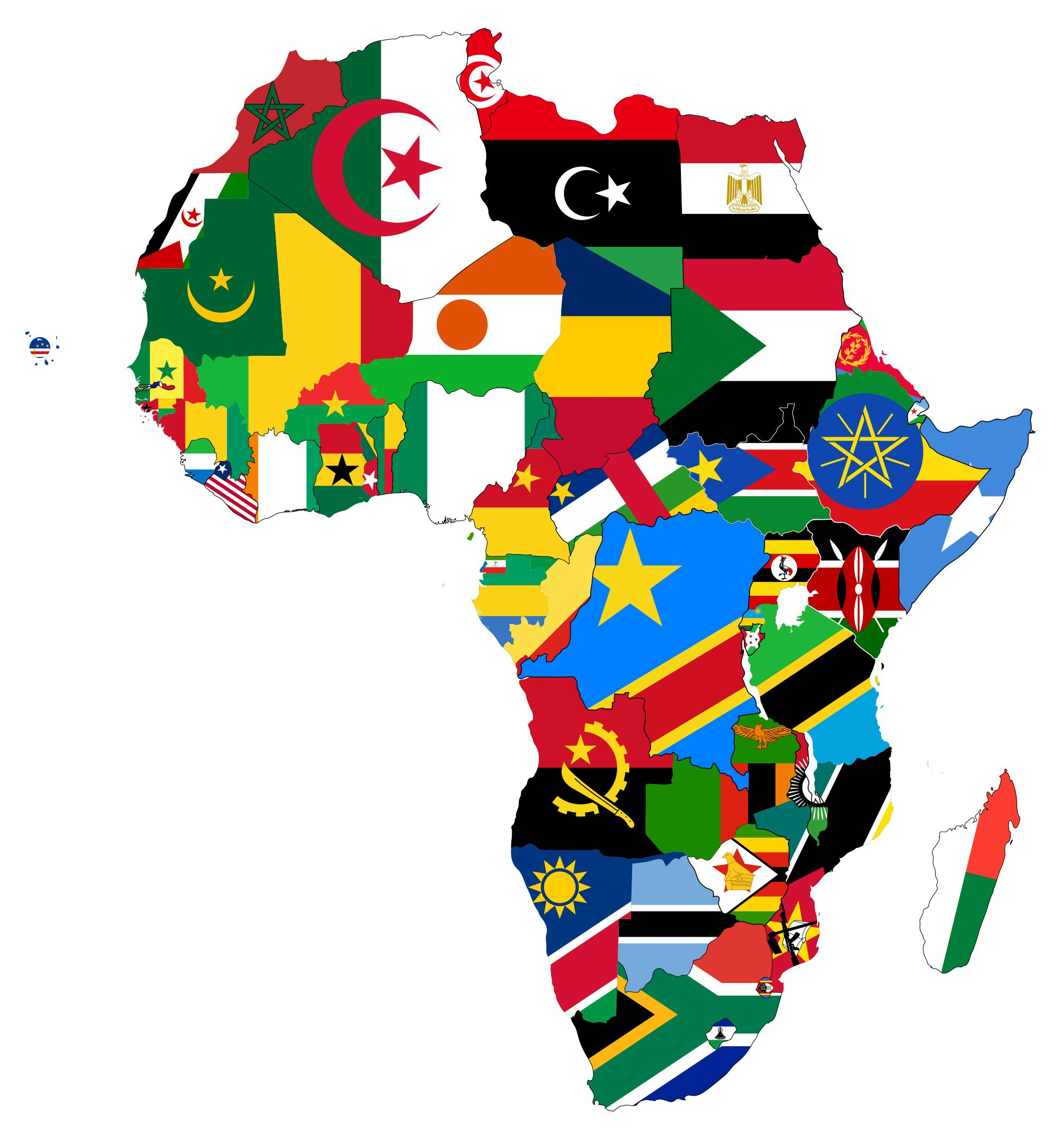 Country Regulatory Bodies
6
[Speaker Notes: Audience to share challenges related to country regulatory authorities

Challenges can include, e.g.:
Requirements/updates for submissions are not available in official documentation/website and/or not made publicly available in a timely manner, but is available as knowledge by certain sites through discussions with colleagues in industry or consultation with RA representatives (affects the submission: reviews can be delayed/rejected)
Change in staff at the RA, i.e. your contact at the RA has left – you had built a professional relationship/rapport with this person and the replacement is not as cooperative/knowledgeable as the previous one and not forthcoming with information

BOTSWANA: 
RA = BoMRA (Botswana Medicines Regulatory Authority) which has a Drug Regulatory unit (DRU)
Before initiating a trial, the investigator/institution should have written and dated approval from the Health Research and Development Committee [HRDC] 
KENYA:
As part of the Pharmacy and Poisons Board’s (PPB) continued efforts to serve our clients better, the Board has appointed an Expert Committee on Clinical Trials (ECCT) to evaluate all matters pertaining to clinical trials taking place in Kenya
Ethics Committee approval (from a National Council of Science and Technology-approved ethics committee)
National Council of Science and Technology  (NSCT)
MALAWI:
Ministry of Health Research unit
College of Medicine Research Ethics Committee (COMREC)
Mozambique:
Ethics Committee (EC) in Mozambique
There is no specific law on research involving human beings. However, the National Ethics Committee (CNBS– Comité National de Bioética para Saúde) reviews applications. Once a study has been approved by the CNBS it must be submitted to the regulatory authority
Regulatory Authority (RA):This is the Pharmaceutical Department of the Ministry of Health.

Types of regulatory entities
Central
Local
Regional
Institutional
Donor Funder
Hospital boards
Other Ministry of Health departments
FDA
EMA
DAIDS]
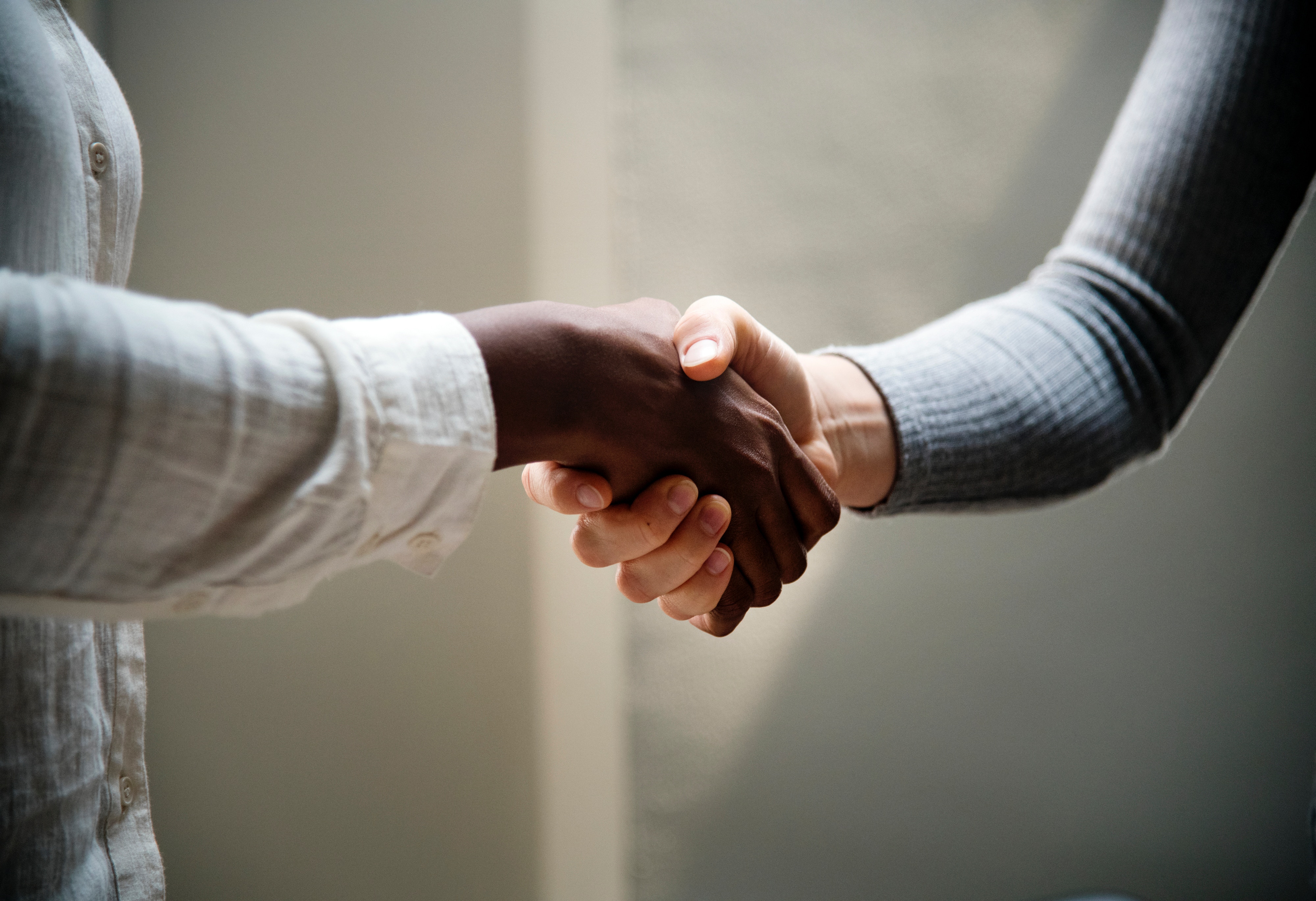 DAIDS
7
[Speaker Notes: Audience to share challenges related to sponsor reporting timelines, policies, communications, directives

Challenges can include, e.g.:
Are all required site staff members receiving the information/new policies/new requirements in a timely manner
Are the information/new policies/new requirements ambiguous, i.e. interpreted differently by site and sponsor representatives
Do all site staff members, including those not directly involved, understand their role in this and what the consequences are if information/new policies/new requirements are implemented in a timely manner]
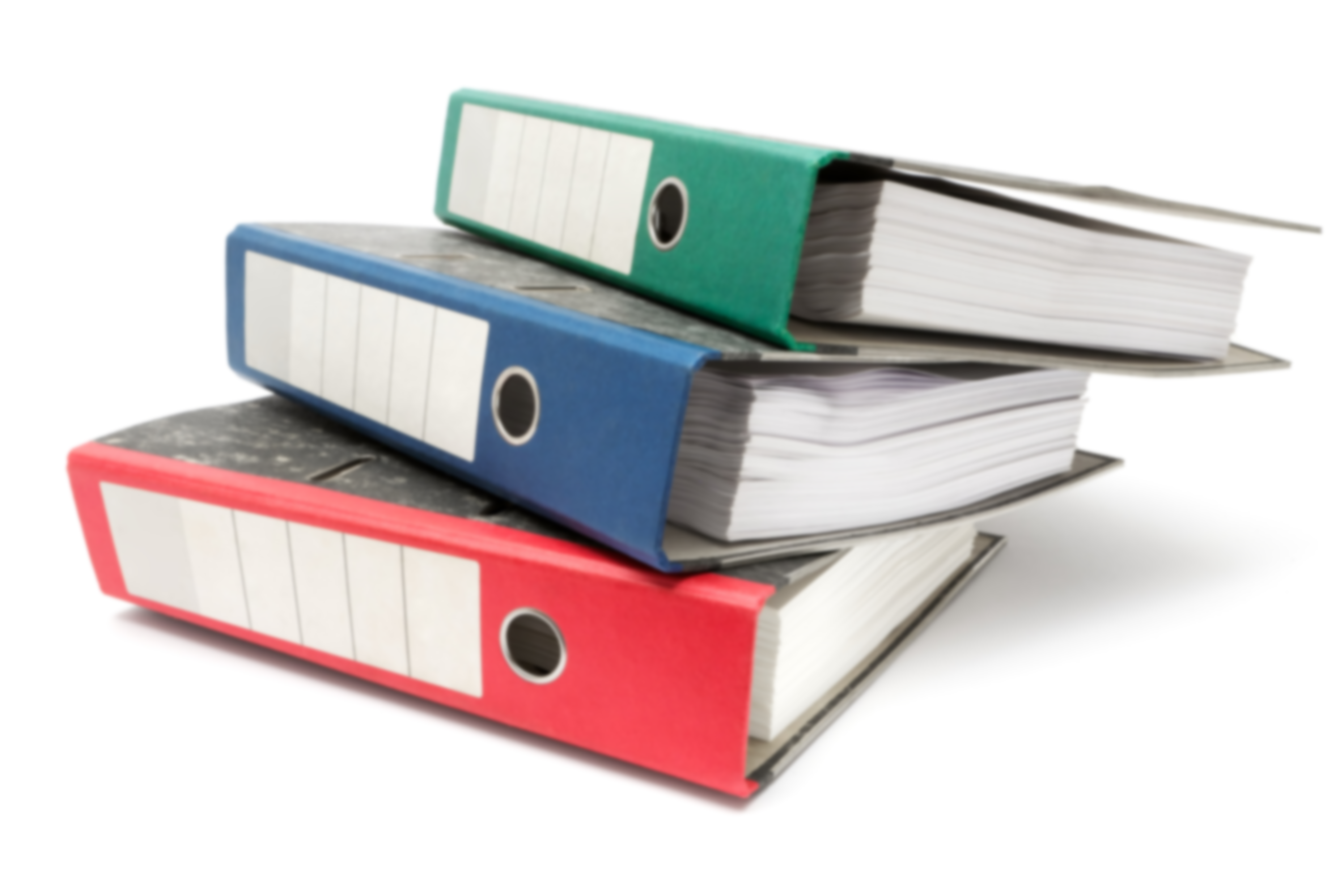 Site-Specific SOPs/Policies
8
[Speaker Notes: Audience to share challenges related to keeping current on site-specific SOPs/policies/training documentation

Challenges can include, e.g.:
Does the site have adequately developed regulatory SOPs, i.e. do they cover everything they need, refer to other SOPs linked, templates, websites (if applicable)
Do all staff members know the SOPs, i.e. have they been trained on it
If not used often, do they refer to the SOP prior to attending to regulatory tasks
Do all staff, even if not directly involved, understand the bigger picture and the consequences if something is not done according to requirements, including regulatory updates
Is the “service delivery” by the site to their different stakeholders of good quality (stakeholders are: the different site staff, the participants in studies, the sponsor, RAs, IECs/IRBs/RECs)
If weaknesses/inadequate processes and procedures have been identified in the site SOPs/policies, is an effort made to update them out of the review cycle, to ensure compliance]
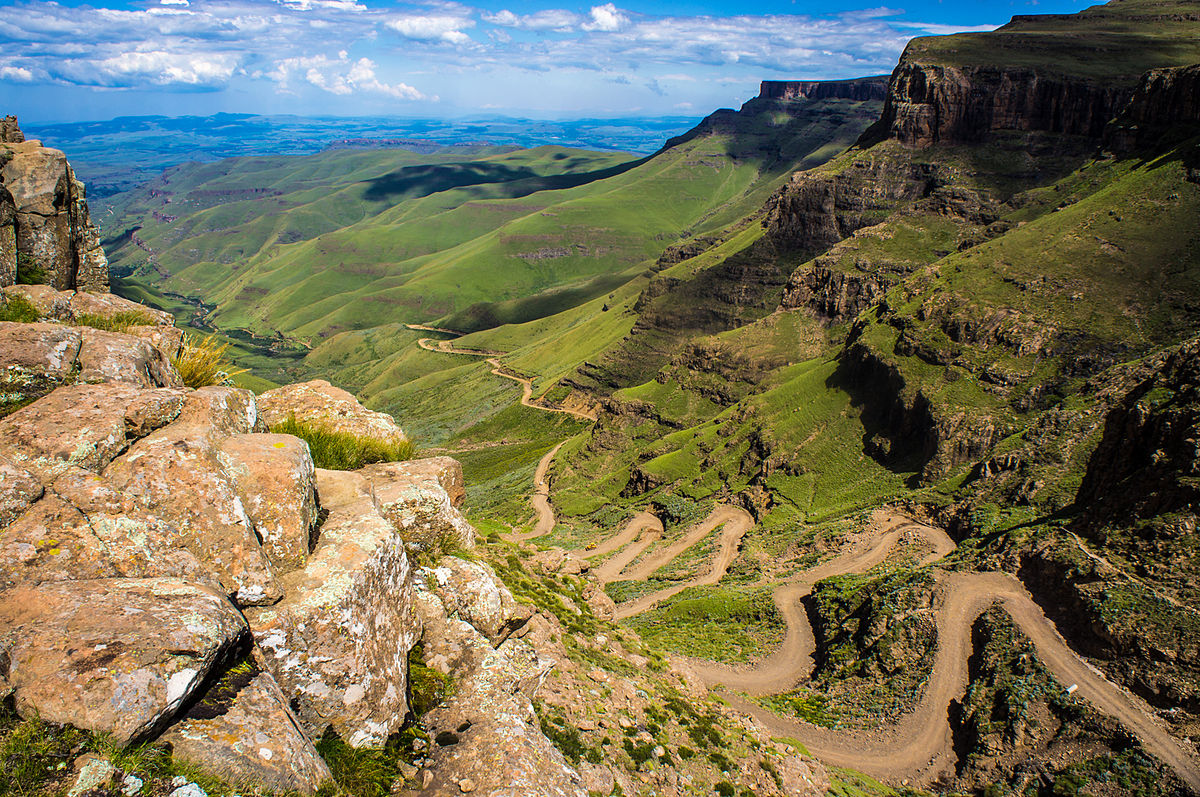 Any Other Challenges…
9
[Speaker Notes: Audience to share any other challenges they can think of

Challenges can include, e.g.:
Inadequate communication structure/plan at site so new information/policies/requirements are not communicated to all involved, nor in a timely manner
It’s just a job attitude, not wanting to understand the bigger picture and how not implementing regulatory updates can have serious consequences on all stakeholders]
Design a Regulatory Roadmap
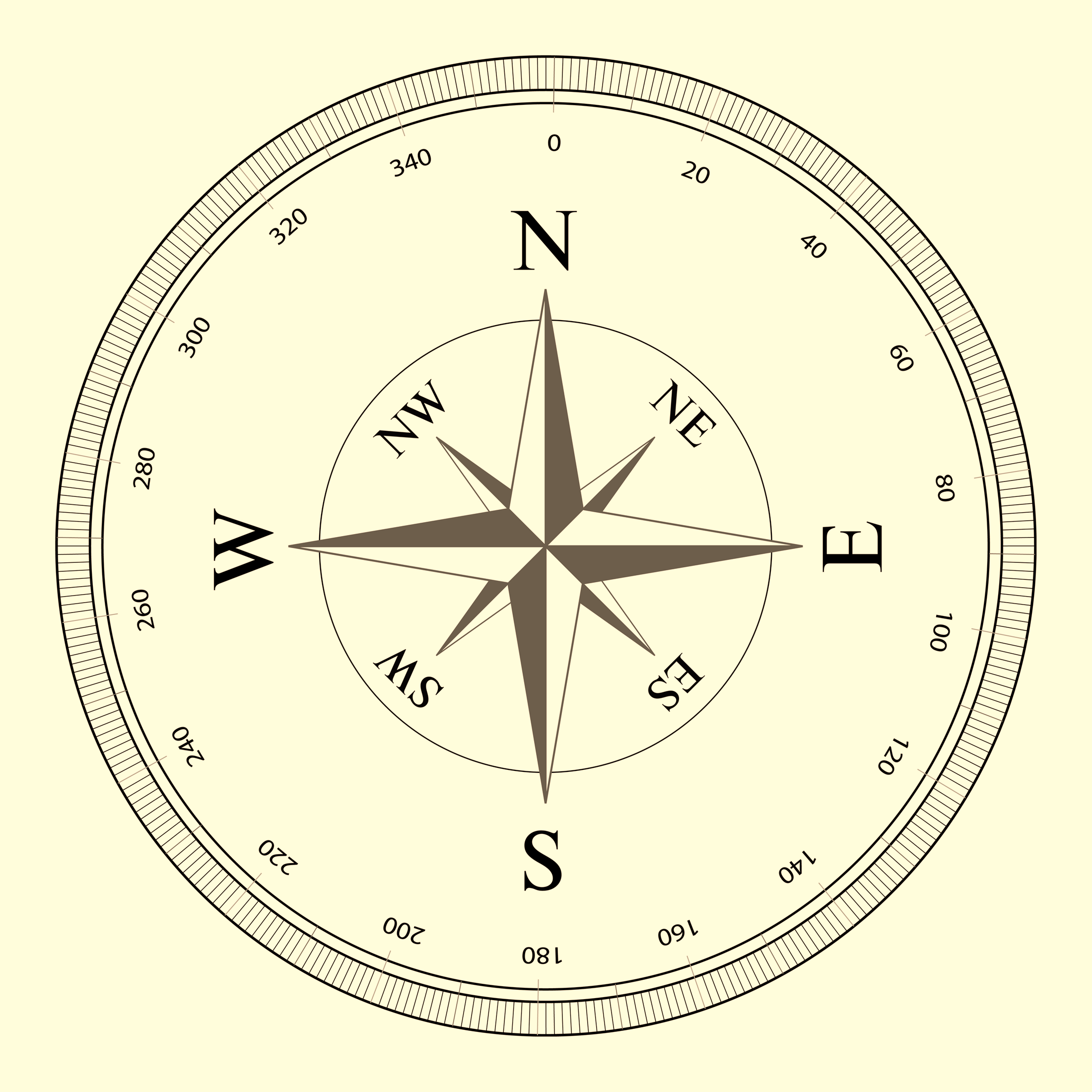 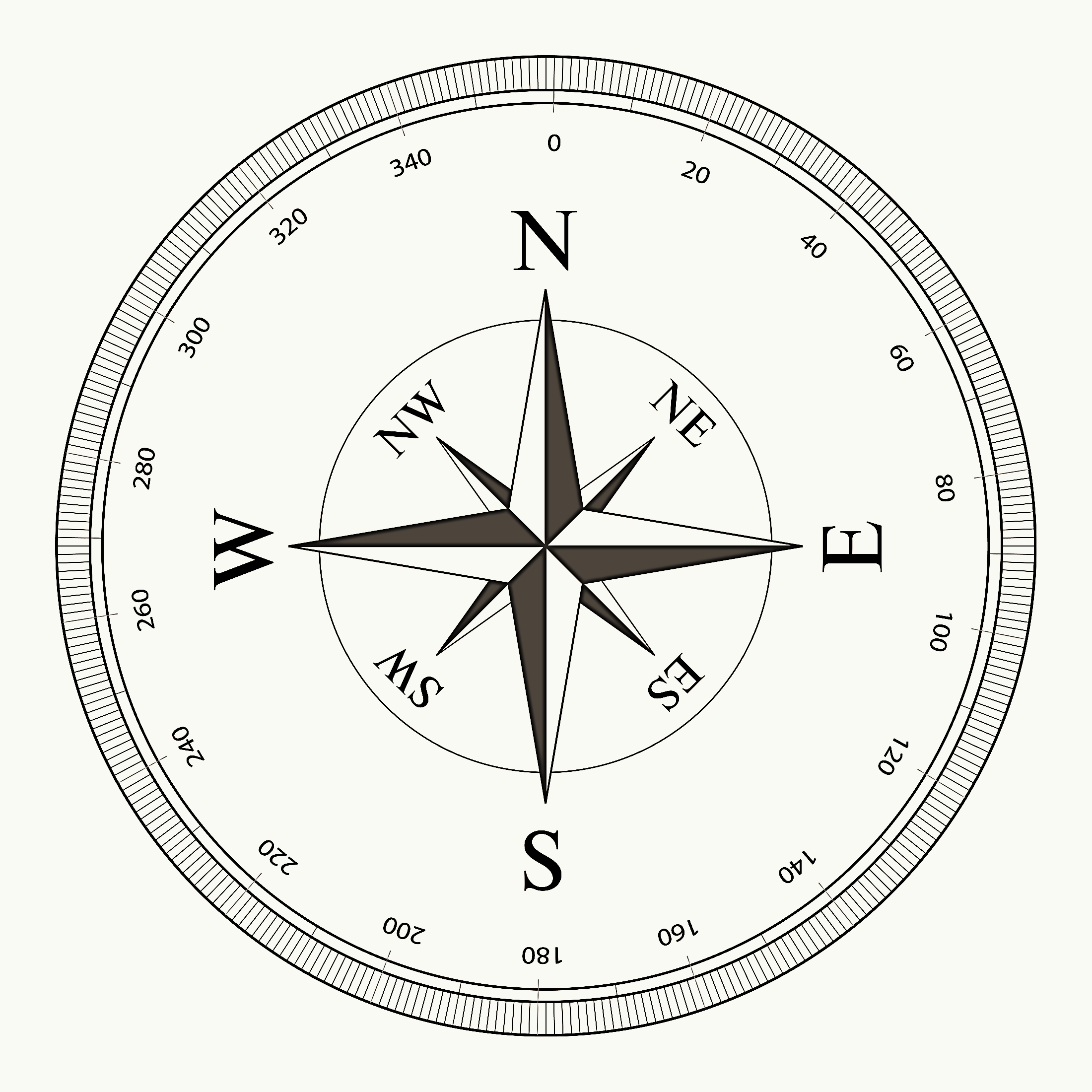 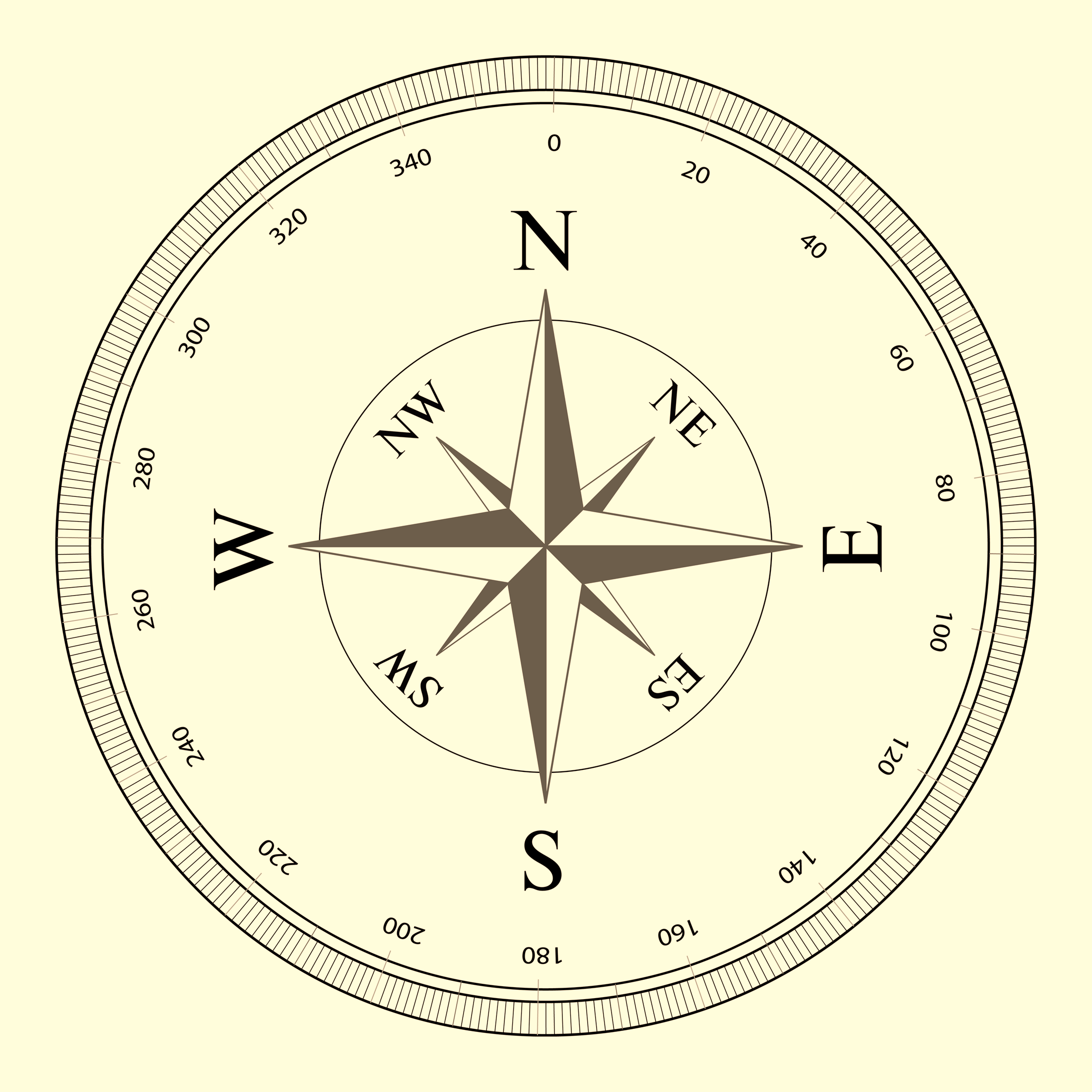 1. Using the worksheet provided as a guide, work with your table group and create strategies, to be implemented by site staff, when navigating the changing regulatory landscape.
2. Using the materials provided, document your group’s responses  on the roadmap poster.
3. Working in pairs with a team member from your site, record the ideas you would like to implement at your site.
10
[Speaker Notes: 40 minutes
Table teams will be creating a road map/travel guide to navigate the changing regulatory landscape. 
Working with their table group and referencing the worksheet in their Learner Journey Book for general categories, generate strategies for navigating the changing regulatory landscape
Document with post-its on poster
Facilitators will pass out cards to each table.  Each card will represent a "Road Block" - an unexpected event. 
Working in pairs to create a site-specific guidebook for their site.]
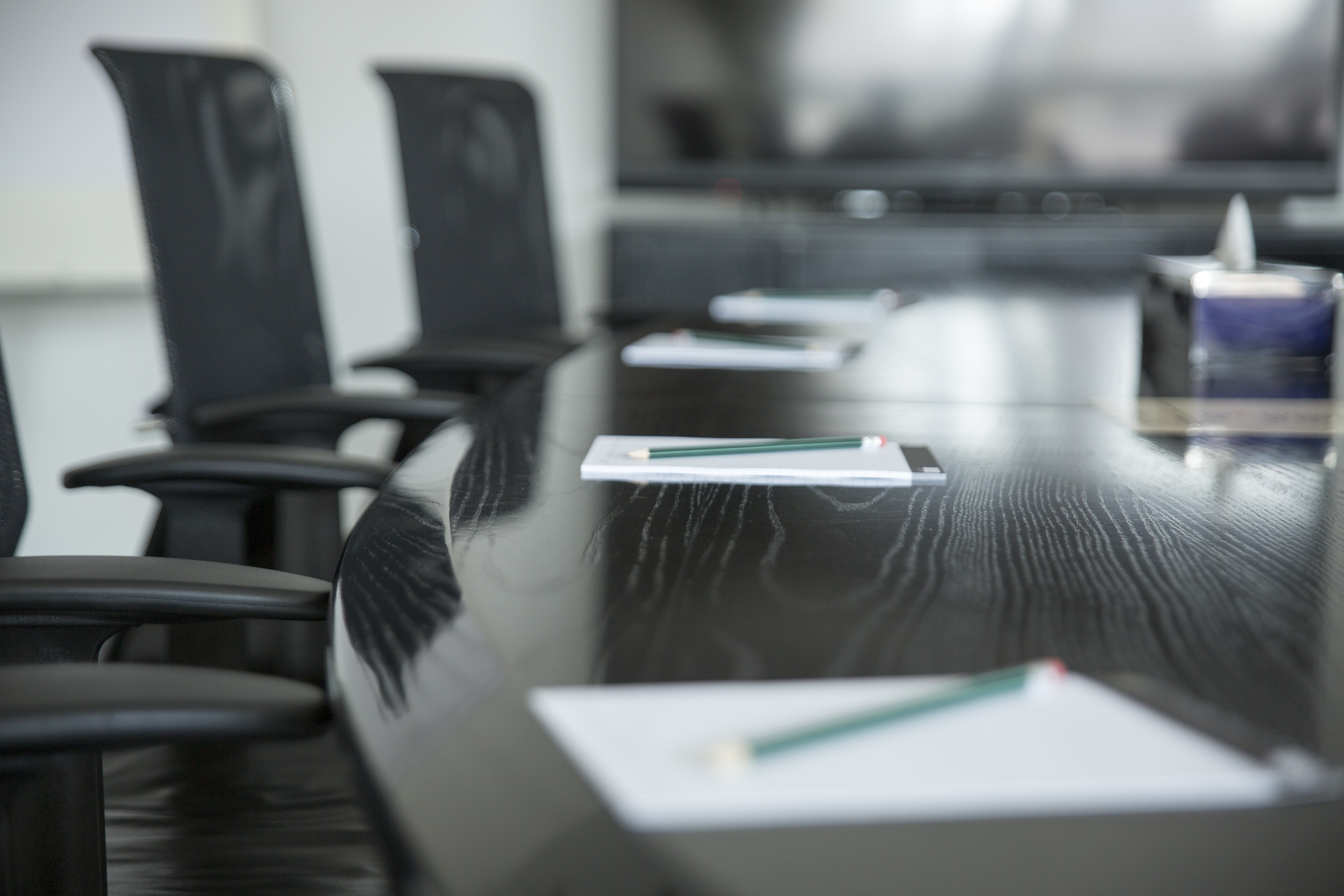 Thank you for your participation!
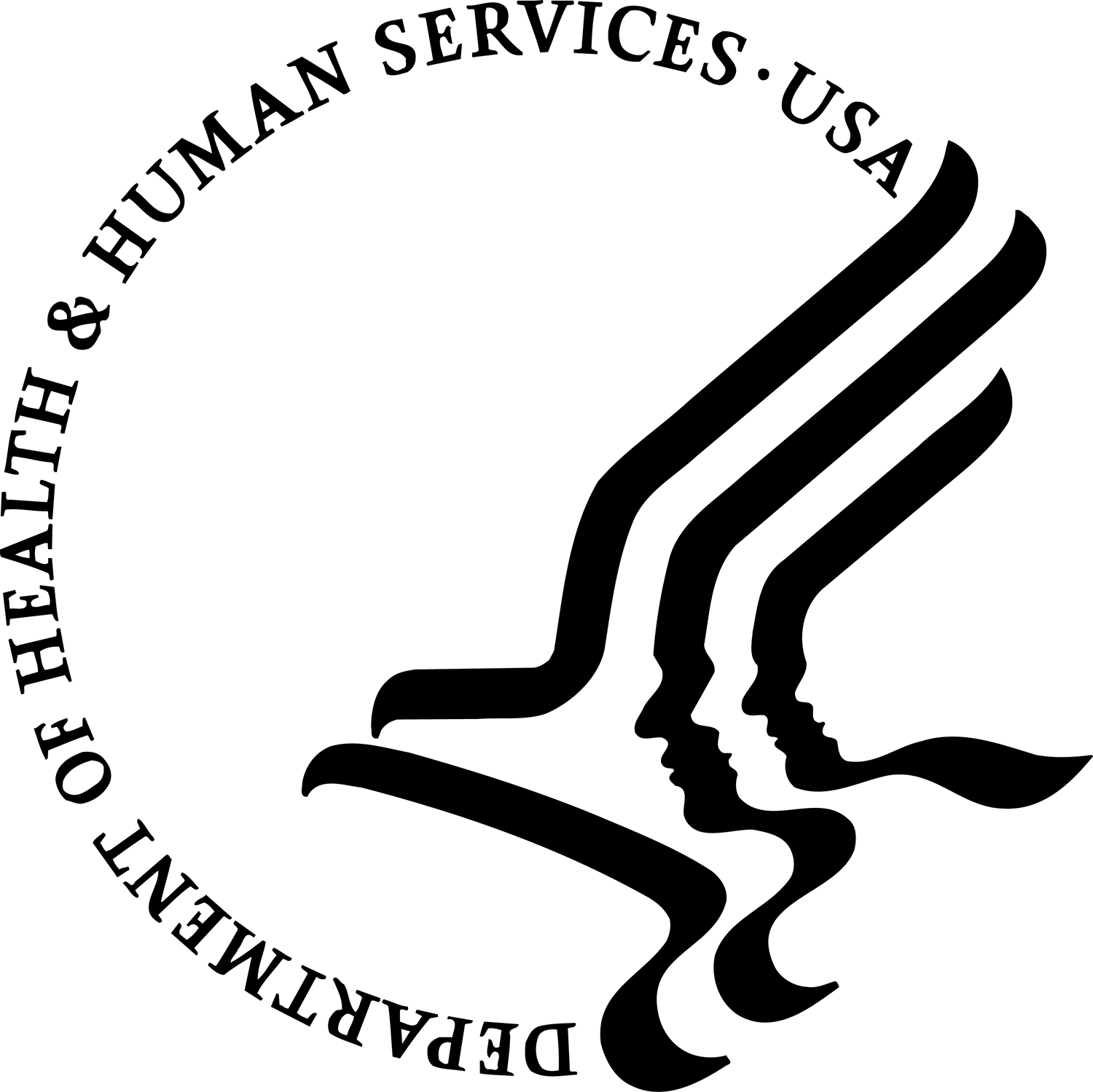 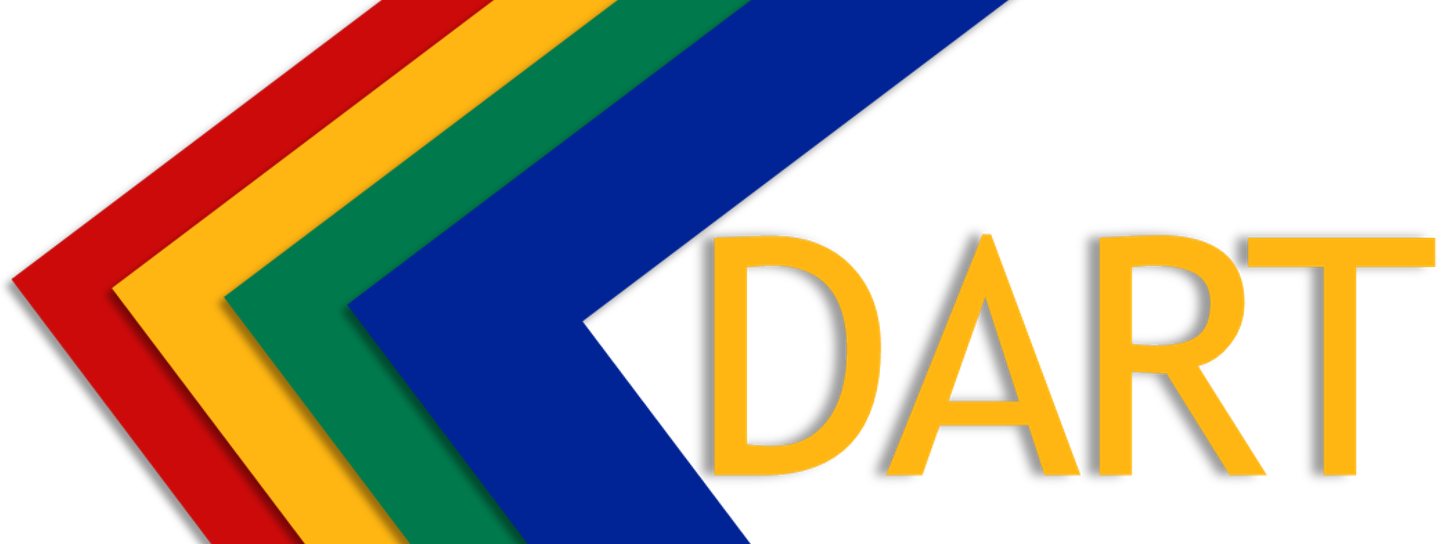 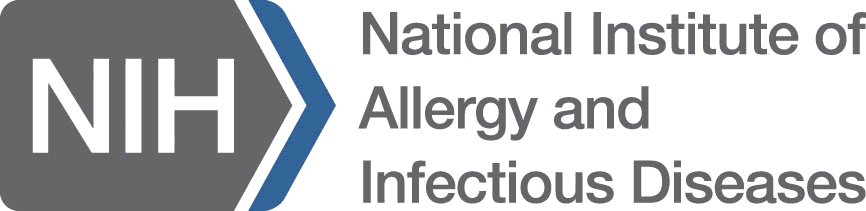 The views expressed in written conference materials or publications and by speakers and moderators at HHS-sponsored conferences do not necessarily reflect the official policies of the Department of Health and Human Services (HHS), nor does mention of trade names, commercial practices, or organizations imply endorsement by the U.S. Government.